Well-Being TopicMarch
Bolster Your Body’s Defense
Our bodies are busy protecting us every minute of the day.
Regular lifestyle factors like sleep, nutrition, exercise and building stress resilience all play a big role in supporting healthy immune function.
We can also eat a balanced diet with a wide array of foods to make sure we’re getting the necessary nutrients to keep our immune system strong.
There isn’t a magic pill, supplement or one ingredient we can eat to keep us from getting sick – variety is key.
[Speaker Notes: When it comes to our health, perhaps the best defense is a strong offense. Our bodies are busy  protecting us every minute of the day – our skin keeps many germs out, stomach acid decimates bugs, even enzymes in our sweat and tears produce anti-bacterial compounds. Then there is our immunity team captain – the immune system, who sends cells to attack any unknowns that invade our bodies. 
 
Regular lifestyle factors like sleep, nutrition, exercise and building stress resilience all play a big role in supporting healthy immune function – not to mention the power of washing our hands often, getting an annual checkup and getting an annual flu vaccine. But we can also eat a balanced diet with a wide array of foods to make sure we’re getting the necessary nutrients to keep our immune system strong.

Experts  from the Harvard School of Public Health remind us that there isn’t a magic pill, supplement or one ingredient we can eat to keep us from getting sick – variety is key. Eating a well-balanced diet full of lean proteins, whole grains, dairy and lots of fruits and vegetables can help us stay healthy.]
Bolster Your Body’s Defense
There are a handful of nutrients that are critical for proper growth and function of immune system cells:

Vitamin C
Vitamin D
Zinc
Selenium
Iron
Protein
[Speaker Notes: However, there are a handful of nutrients that are critical for proper growth and function of immune system cells. Here are those nutrients found in a variety of plant and animal foods that can help keep us healthy :
 
Vitamin C
Mangoes, kiwis, lemons, limes, oranges, grapefruits, tangerines, clementines, strawberries, bell peppers, spinach, kale, broccoli, tomatoes, cauliflower, papaya, cantaloupe
 
Vitamin D
Sunlight, milk, orange juice, fortified cereals, fatty fish like salmon, mackerel, tuna and sardines
 
Getting outside every day for at least 15 minutes can also provide you with vitamin D. Data from the Department of Medicine at Boston University suggests any improvement in vitamin D status can “significantly affect expression of genes that have a wide variety of biologic functions of more than 160 pathways linked to cancer, autoimmune disorders and cardiovascular disease that have been associated with vitamin D deficiency.”   
 
Zinc 
Oysters, crab, lobster, beans, nuts, poultry, red meat, whole grains, fortified cereals, dairy 
 
Selenium 
Brazil nuts, seafoods, some fortified cereals, dairy  
 
Iron 
(Heme iron) lean meat and seafood; (Non-heme iron) nuts, beans, vegetables, fortified grain products
 
Protein  (particularly the amino acid glutamine)
Eggs, beans, nuts, seeds, seafood, dairy, poultry, wild game

One Final Note: The slip for sweets is anything but a treat for our immune system. We can focus on natural sweets in moderation, such as dark chocolate and fruit for overall wellbeing and as a means to support our immune system to prevent getting sick.]
Learn More About the Connection of Food and Wellbeing for Our Children
As parents, we play an integral role in helping our children maintain a healthy weight. By providing them with healthy food, opportunities to be active and emotional support, we can set the stage for our children to make healthy choices.
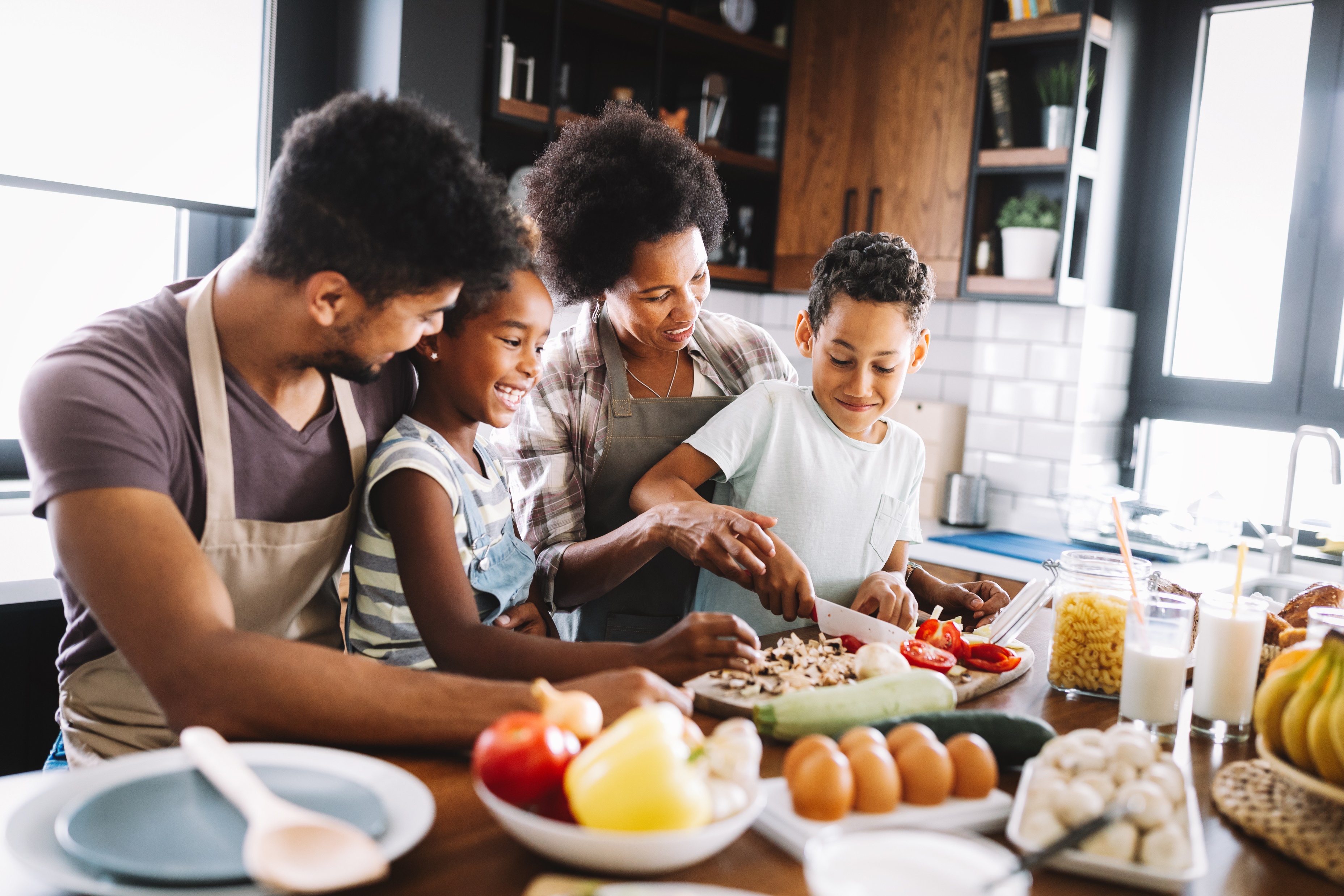 Both employees and spouses can complete the Combating My Child’s Obesity course and quiz to earn $10 HRA/HSA/FSA dollars. Log in via mySOurce or www.socorewards.com to get started!
Thank you for participating!